scheduling
Java基礎
Eaner
Java歴史
Java由来
　　Javaコンパイル後のデータのはじめの4バイト
　　16進法　「0xCAFEBABE」
最初のリリース
　　1996年 java 1.0
三つのマーケット
　　Java SE 　　JAVA ME　　JAVA EE
プログラミング言語
コンピュータ世界のプログラミング言語は下記の要素ある
・データ型
・演算
・制御
Google Blockly
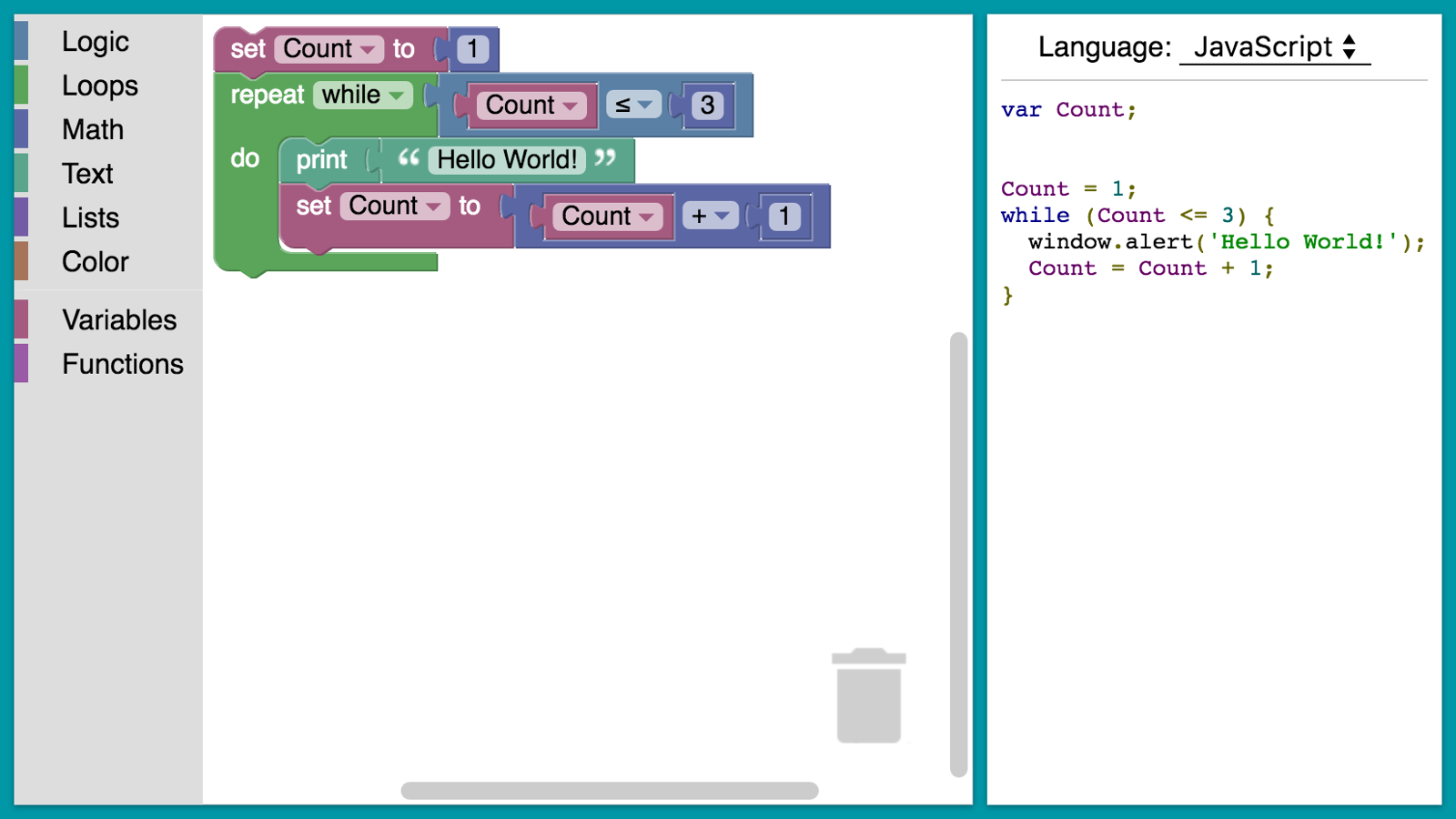 そしてJavaは
データ型
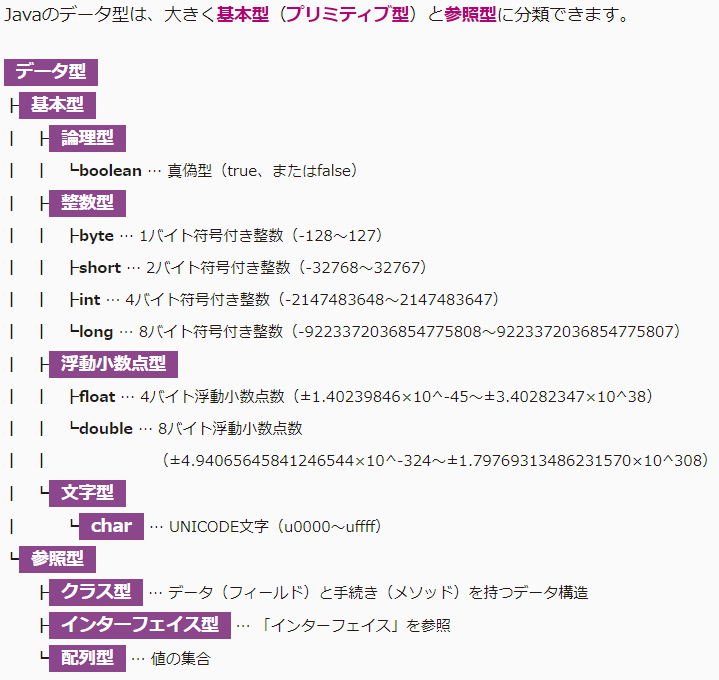 数値型のキャスト
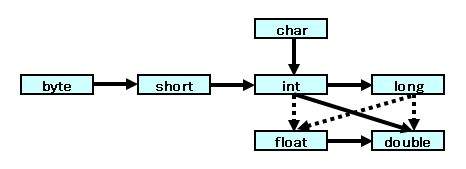 演算子
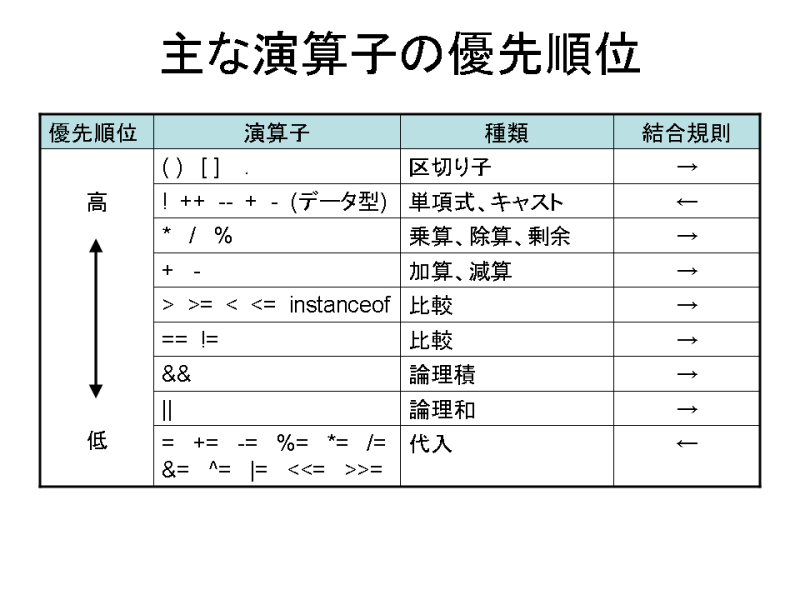 Java制御
・分岐処理
　　IF文　　Switch文
・繰り返す処理
　　FOR　FOREACH　DO　WHILE
JAVAブロック
・分岐処理・繰り返す処理のブロック
・static　static {
   }
・クラスブロック
   {
   }
練習＜１＞
JDKインストール
ワードパッドなどでコーディング
コマンドライン
　　「Hello eanersoft」出力
練習＜２＞
Eclipse環境構築
JDKと連携
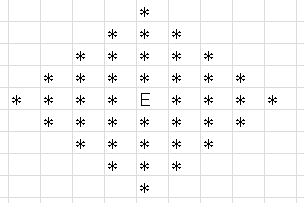 右の写真のようなイメージを
出力